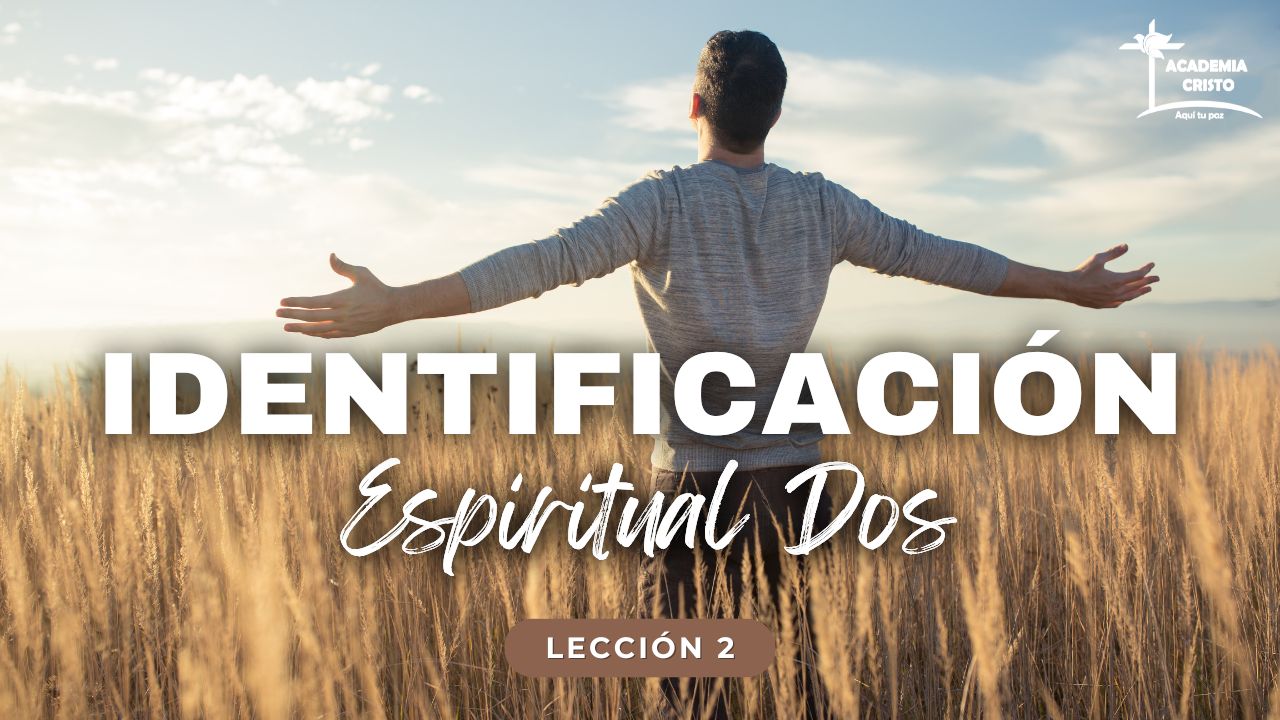 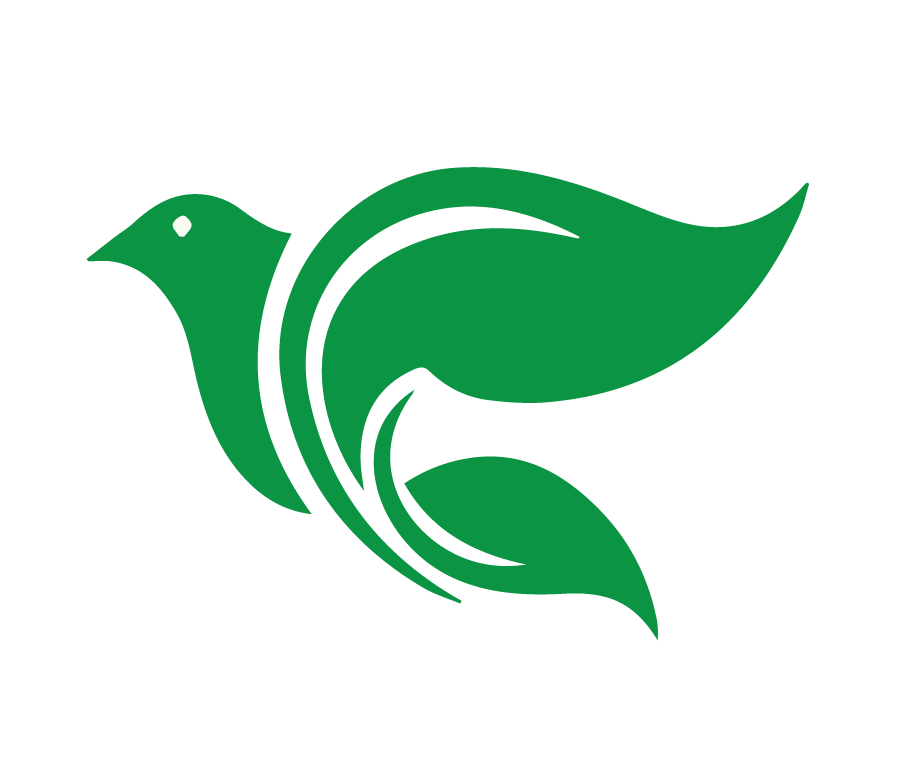 Oración
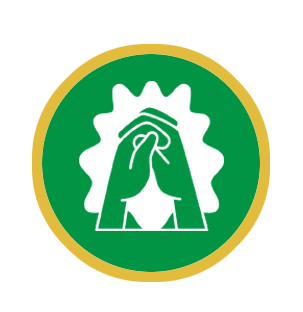 [Speaker Notes: Oración: Señor Jesús misericordioso, te damos gracias hoy por tu obra de redención. Tú has hecho el 100 % del trabajo y eso nos da alegría porque sabemos que nada depende de nosotros. Tenemos plena seguridad de nuestro estado contigo y de nuestro futuro en el cielo. Bendice nuestro estudio hoy. En tu nombre oramos. Amén.]
Escoger qué punto de la descripción de la justificación de En esto creemos es más apropiado para tu grupo.
Objetivos de la Lección
Definir la justificación.


Génesis 1:1-25.
Usar la doctrina de la justificación para interpretar correctamente Mateo 25:31-36.
[Speaker Notes: Objetivos de la lección
Escoger qué punto de la descripción de la justificación de En esto creemos es más apropiado para tu grupo.
Definir la justificación.
Usar la doctrina de la justificación para interpretar correctamente Mateo 25:31-36.]
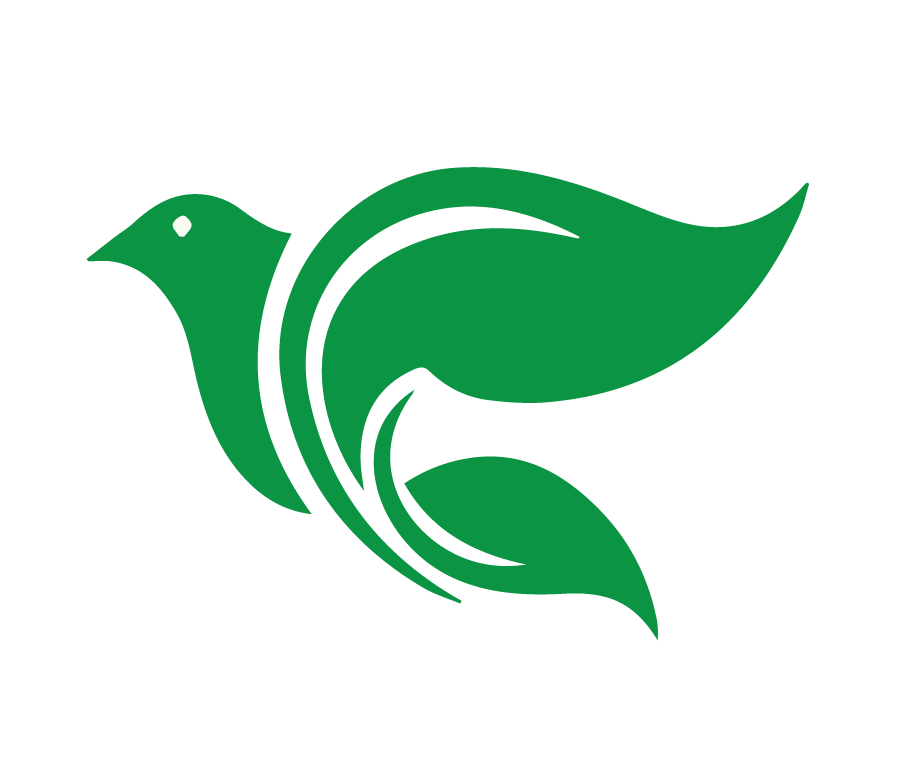 Primero vamos a la Biblia
Hagan la lectura de Romanos 3:22-25a. “La justicia de Dios, por medio de la fe en Jesucristo, es para todos los que creen en él. Pues no hay diferencia alguna, 23 por cuanto todos pecaron y están destituidos de la gloria de Dios; 24 pero son justificados gratuitamente por su gracia, mediante la redención que proveyó Cristo Jesús, 25 a quien Dios puso como sacrificio de expiación por medio de la fe en su sangre.”
[Speaker Notes: Encerremos en un círculo las palabras o expresiones que prefieran para comprender el significado bíblico de la palabra “justificación”.

Encierra en un círculo o subraya las palabras o expresiones que mencionen los estudiantes. Resume sus respuestas verbalmente.
A continuación, una lista de palabras o expresiones que los estudiantes pueden mencionar:
Gratuitamente
Por su gracia
Mediante la redención
Cristo Jesús
Sacrificio de expiación (expiación se refiere al acto de reparar o expiar el mal, la culpa o el pecado).
Por medio de la fe
En su sangre
La justicia de Dios
Todos
No hay diferencia alguna]
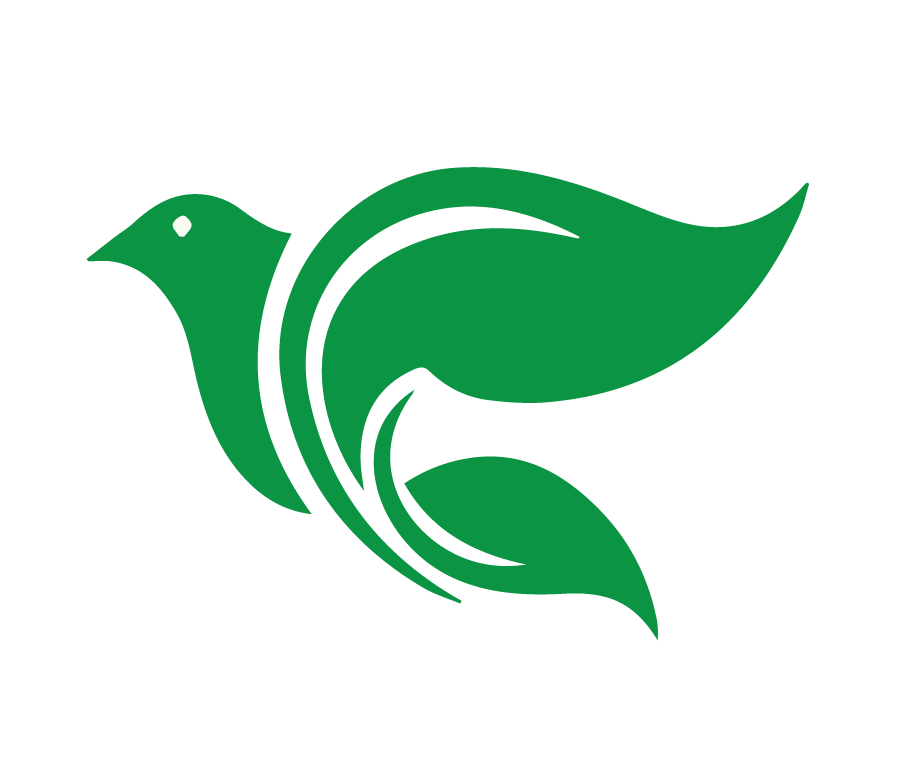 Explicación de En Esto Creemos
Mientras leemos esta explicación de En esto creemos, escojan el punto de la descripción de la justificación que consideren más relevante para el grupo.
[Speaker Notes: Puedes recordarles a los asistentes qué es En esto creemos. En la primera lección se mencionó someramente. En esto creemos es el documento oficial de fe de Academia Cristo e Iglesia Cristo WELS Internacional, que está disponible en academiacristo.com. Describe lo que creemos y lo que no creemos.
Esta actividad es más larga. A medida que lees las diapositivas (y puedes pedir voluntarios), recuérdales a los estudiantes que continúen buscando el punto que consideren más relevante para su grupo (o su familia).
Mientras se desarrolla la discusión, es bueno volver a las diapositivas hasta llegar al punto que los estudiantes estén mencionando. También puedes desplazarte lentamente por las diapositivas para que los estudiantes puedan analizarlas y recordar qué punto les gustó.]
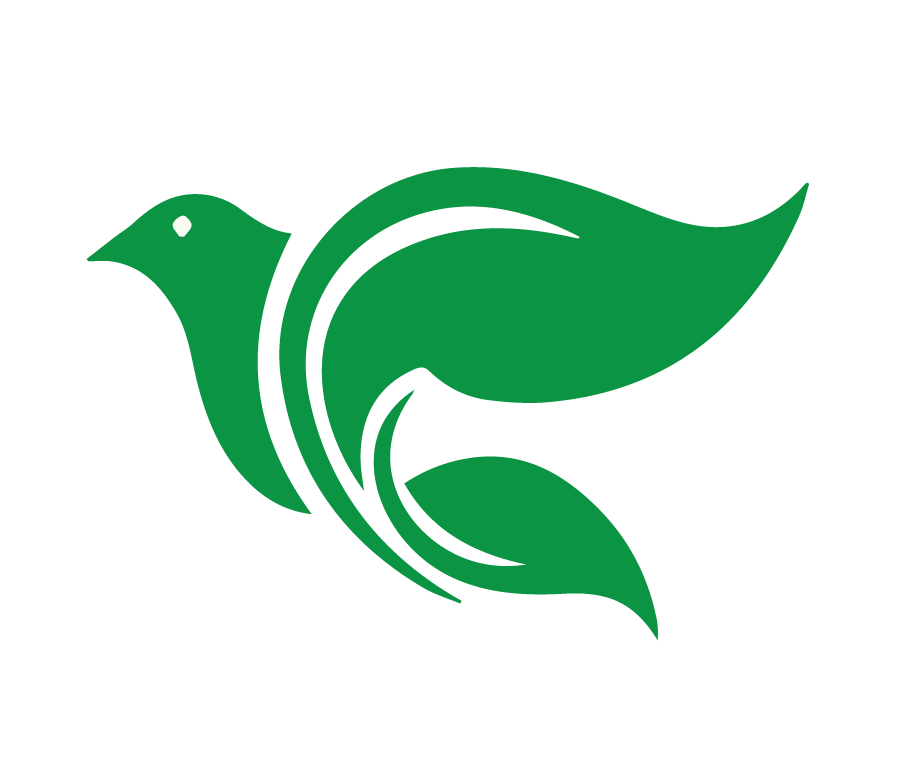 Explicación de En Esto Creemos
1. Creemos que Dios ha justificado, esto es, declarado justos ante sus ojos, a todos los pecadores por amor de Cristo. Este es el mensaje central de la Escritura, del cual depende la mismísima existencia de la Iglesia. Es un mensaje pertinente para los hombres de todos los tiempos y lugares, de todas las razas y estratos sociales, pues "por la transgresión de uno vino la condenación a todos los hombres" (Romanos 5:18). Todos necesitan el perdón de pecados ante Dios, y la Escritura proclama que todos han sido justificados, pues "por la justicia de uno vino a todos los hombres la justificación de vida" (Romanos 5:18).
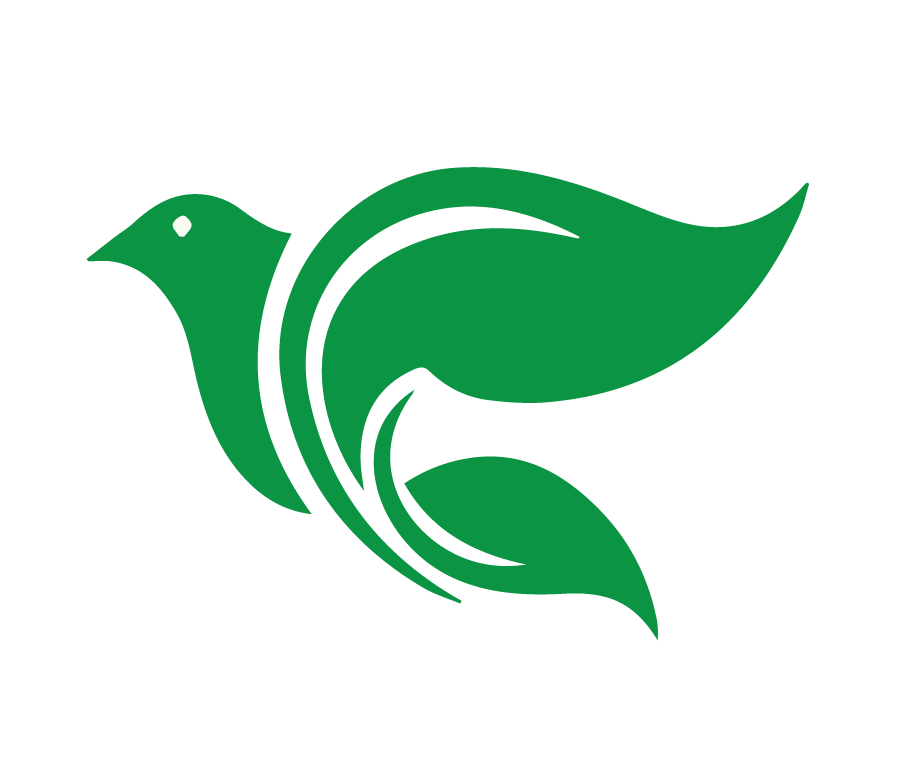 Explicación de En Esto Creemos
2. Creemos que el individuo recibe este don gratuito de perdón, no por obras, sino únicamente por fe (Efesios 2:8-9). La fe justificante es una firme confianza en Cristo y en su obra redentora. Esta fe justifica, no por causa de alguna virtud inherente, sino únicamente por causa de la salvación preparada por Dios en Cristo, a la cual la fe se abraza (Romanos 3:28 y 4:5). Por otro lado, aunque Jesús murió por todos, la Escritura nos dice que "el que no creyere, será condenado" (Marcos 16:16). El incrédulo pierde el perdón ganado por Cristo (Juan 8:24).
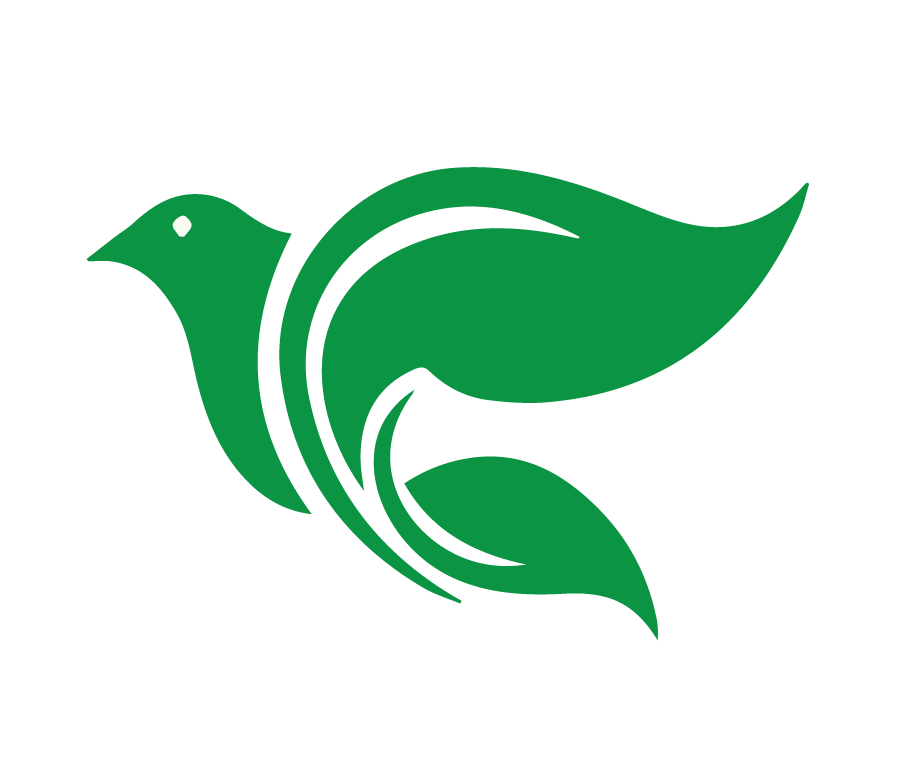 Explicación de En Esto Creemos
3. Creemos que el hombre no puede obrar esta fe justificante, o confianza, en su propio corazón, porque "el hombre natural no percibe las cosas que son del Espíritu de Dios, porque para él son locura" (1 Corintios 2:14). De hecho, "los designios de la carne son enemistad contra Dios" (Romanos 8:7). Es el Espíritu Santo quien obra esta fe por medio del Evangelio (Romanos 10:17). Creemos por tanto que la conversión del hombre es por entero la obra de la gracia de Dios. El rechazo del evangelio, sin embargo, es enteramente culpa del incrédulo (Mateo 23:37).
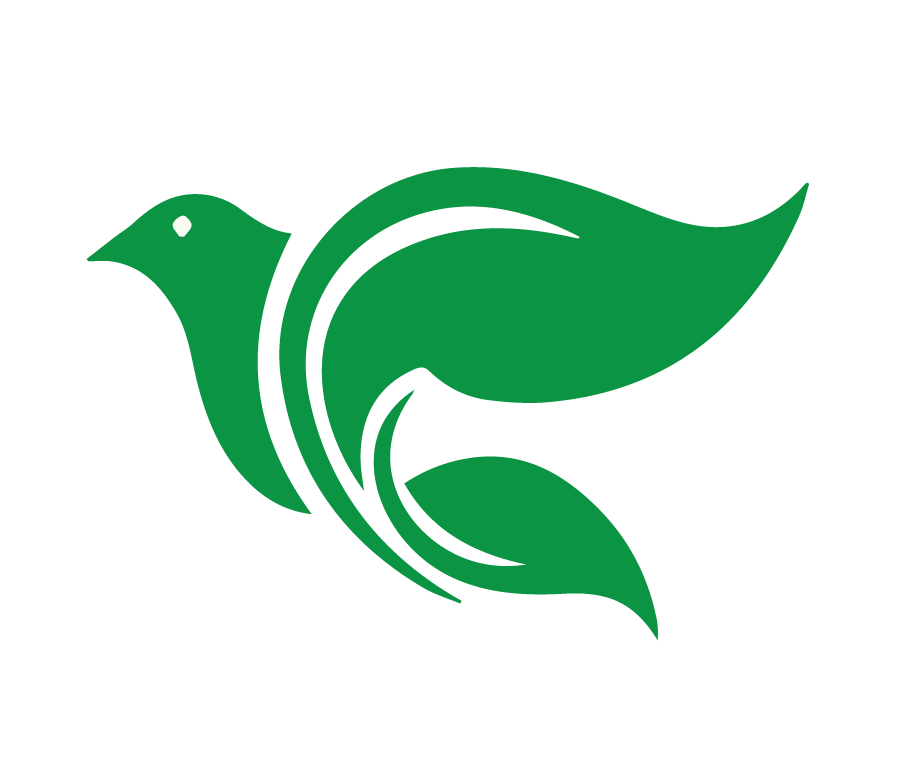 Explicación de En Esto Creemos
4. Creemos que los pecadores llegan a ser salvos únicamente por la gracia. La gracia es el amor inmerecido de Dios para con los pecadores. Este amor condujo a Dios a dar a los pecadores todo lo que necesitan para la salvación. Todo es un regalo de Dios. Las personas no hacen nada para ganar ninguna parte de ello (Efesios 2:8-9).
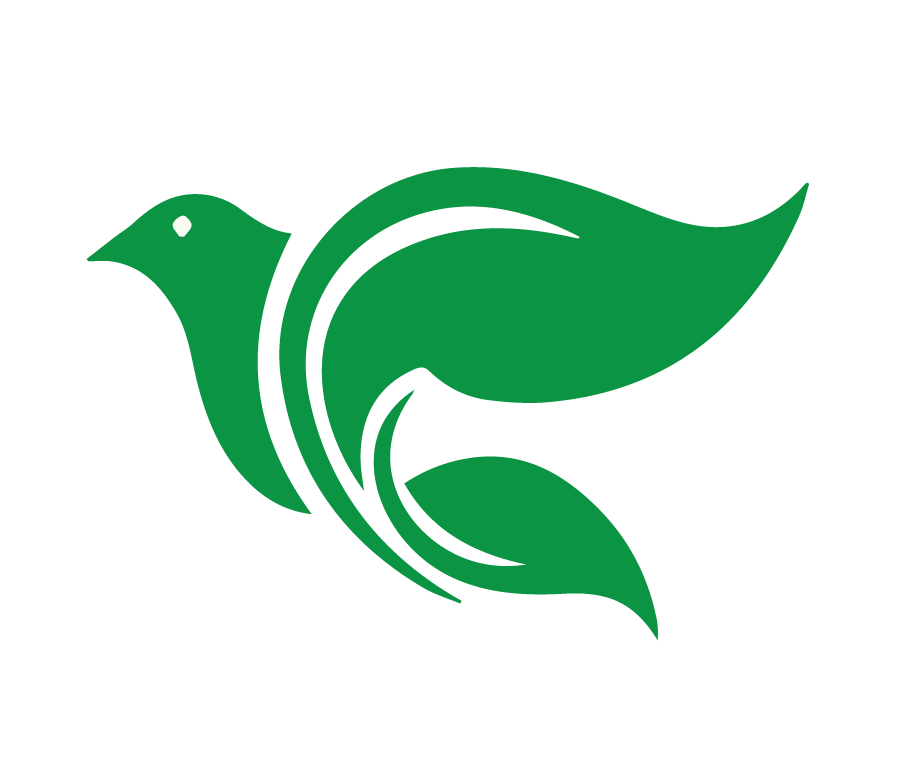 Explicación de En Esto Creemos
5. Creemos que ya antes de la creación del mundo Dios escogió aquellos individuos a los que a tiempo convertiría por medio del Evangelio de Cristo y preservaría en la fe para la vida eterna (Efesios 1:4-6 y Romanos 8:29-30). Esta elección a fe y salvación de ninguna manera fue causada por algo en el hombre, sino muestra cómo la salvación por completo es nuestra por la sola gracia (Romanos 11:5-6).
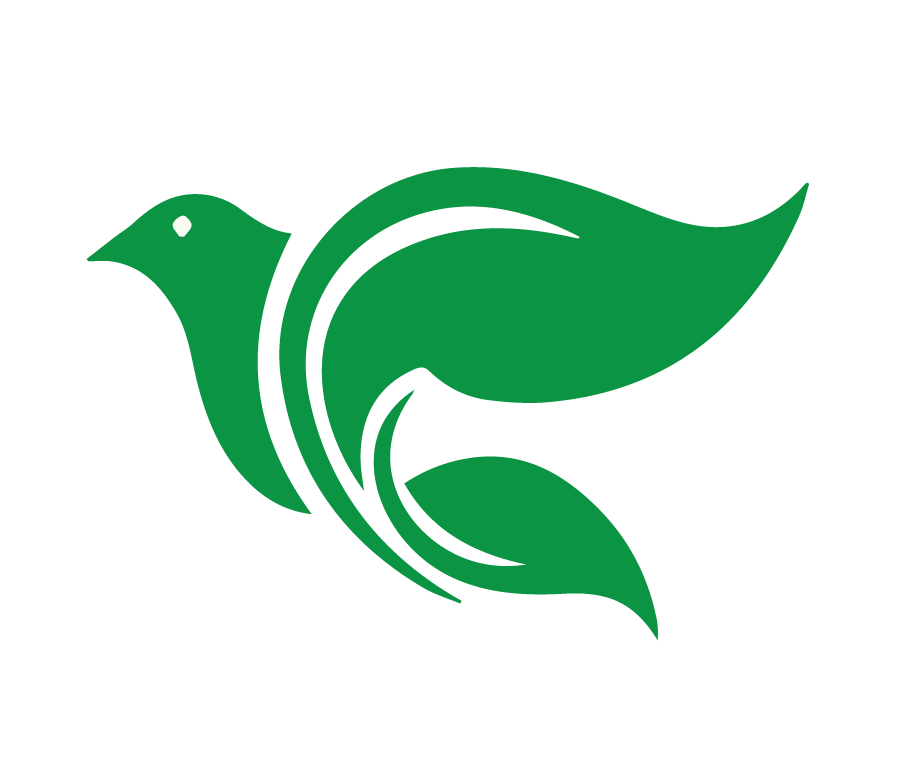 Explicación de En Esto Creemos
6. Creemos que, al momento de morir, las almas de aquellos que creen en Cristo van inmediatamente a estar con el Señor en el gozo del cielo por la obra redentora de Cristo (Lucas 23:43). Las almas de aquellos que no creen en Cristo van a una eternidad de tormento en el infierno (Lucas 16:22-24).
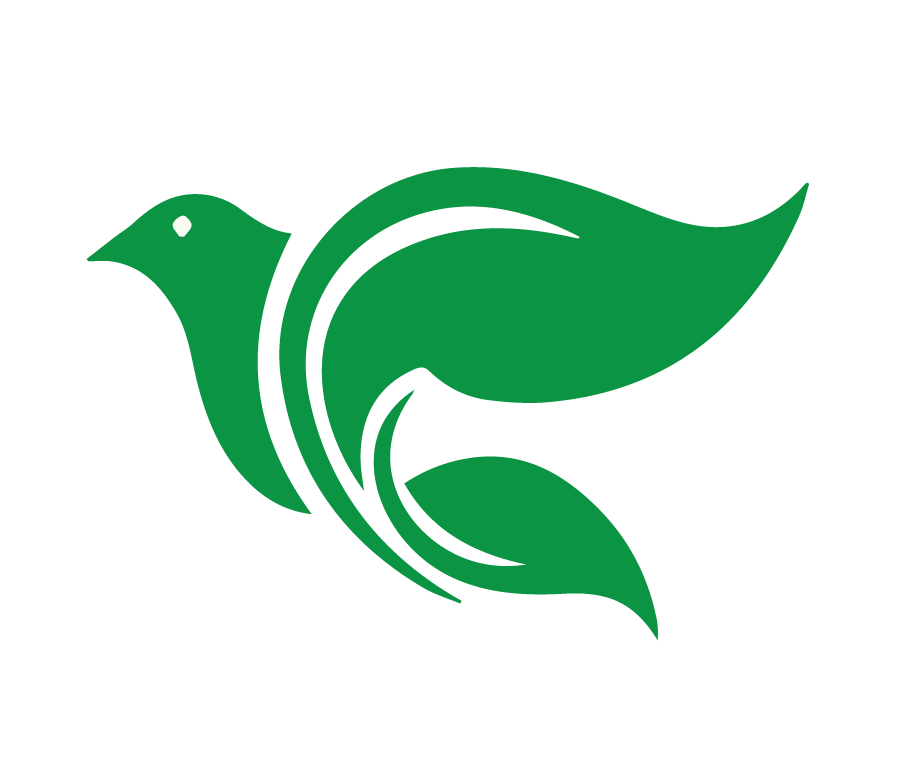 Explicación de En Esto Creemos
7. Rechazamos toda enseñanza que diga que el hombre es capaz de contribuir en cualquier modo a su salvación. Rechazamos la creencia de que las personas por su propio poder pueden cooperar en su conversión o tomar la decisión de creer en Cristo (Juan 15:16). Rechazamos la creencia de que aquellos que fueron convertidos fueron menos resistentes a la gracia de Dios que aquellos que permanecen sin ser convertidos. Rechazamos todos los esfuerzos para presentar la fe como una condición que el hombre necesita llenar para completar su justificación. Asimismo, rechazamos cualquier intento del pecador de justificarse a sí mismo ante Dios.
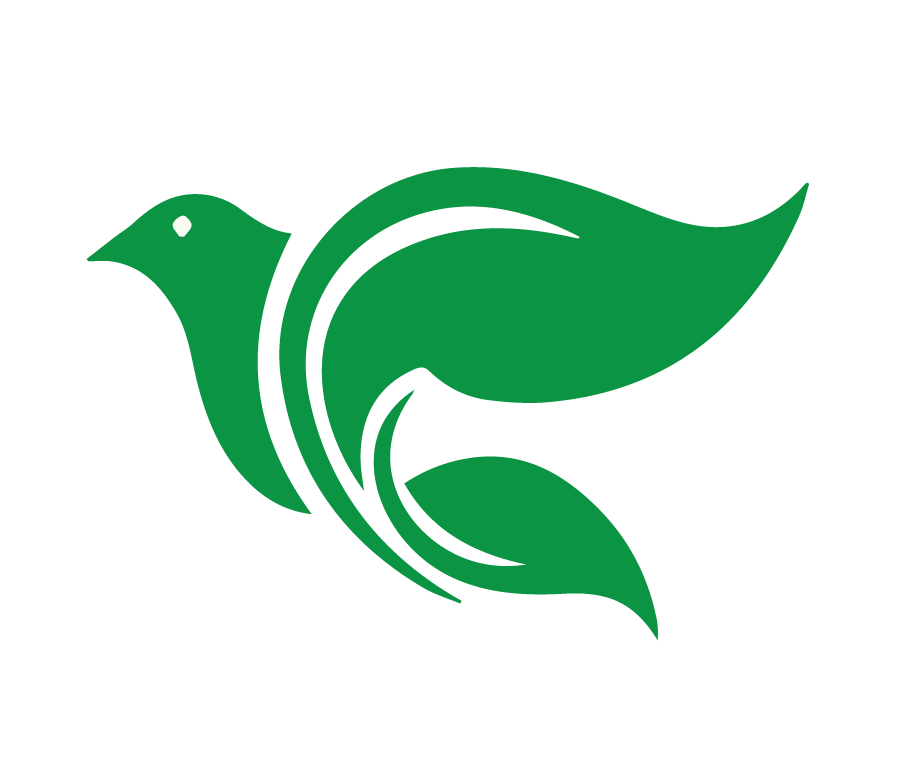 Explicación de En Esto Creemos
8. Rechazamos cualquier sugestión de que la doctrina de la justificación por la fe no tiene ya significado hoy en día.
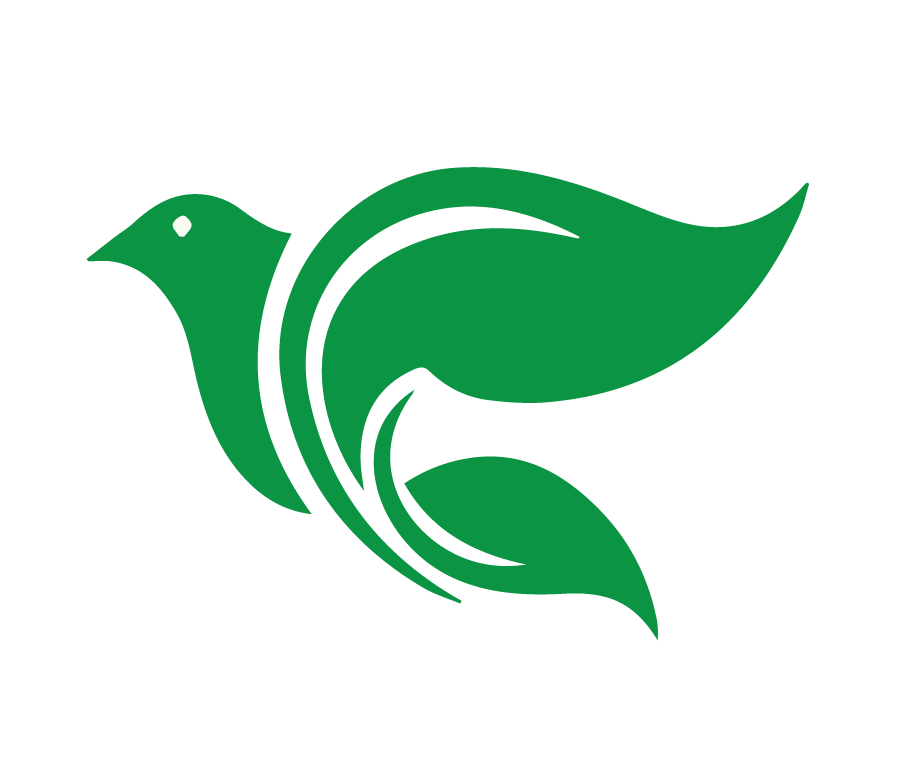 Explicación de En Esto Creemos
9. Rechazamos la enseñanza de que los creyentes nunca pueden caer de la fe (¨una vez salvo, siempre salvo¨), porque la Biblia dice que es posible para los creyentes caer de la fe (1 Corintios 10:12).
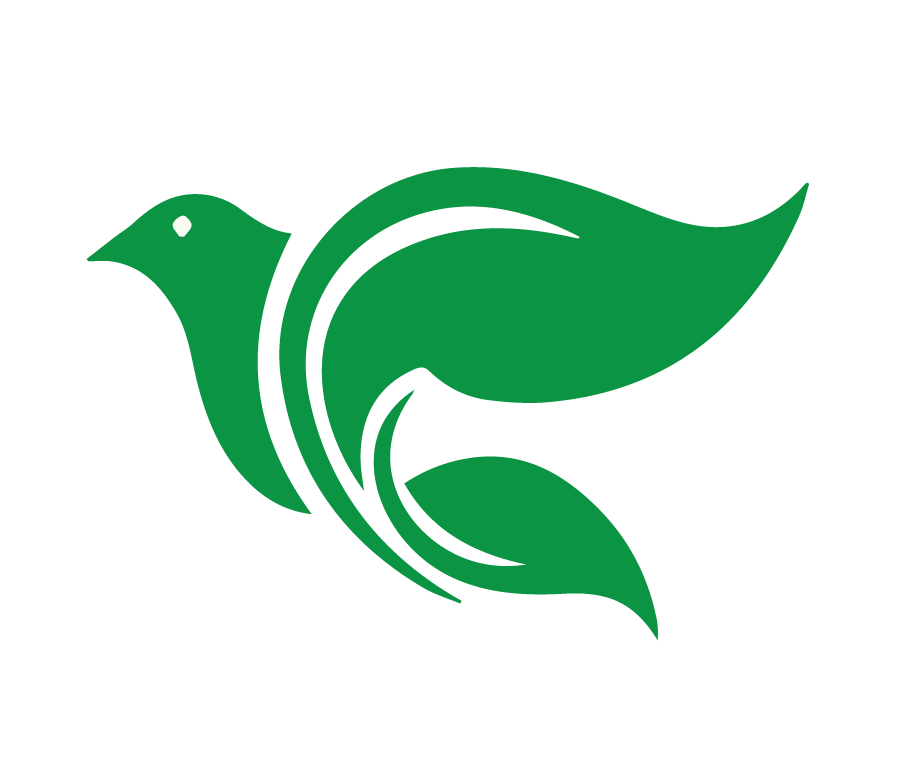 Explicación de En Esto Creemos
10. Rechazamos la conclusión falsa y blasfema de que aquellos que se pierden fueron predestinados, o electos por Dios para condenación, porque Dios "quiere que todos los hombres sean salvos" (1 Timoteo 2:4 y 2 Pedro 3:9).
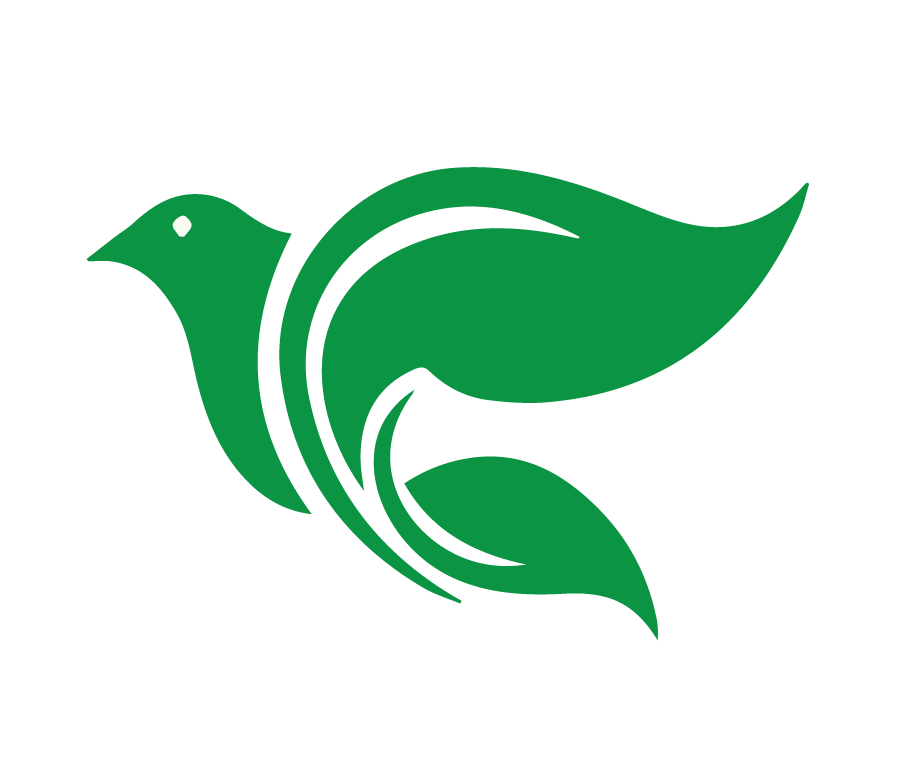 Explicación de En Esto Creemos
11. Rechazamos el universalismo, la creencia de que todas las personas son salvos, aun aquellos sin fe en Cristo (Juan 3:36). Rechazamos el pluralismo, la creencia de que hay otros caminos a la salvación aparte de la fe en Cristo (Juan 14:6 y Hechos 4:12). Rechazamos cualquier enseñanza que dice que no importa lo que uno cree con tal de que tenga fe en Dios.
Esto es lo que la Escritura enseña respecto a la justificación por gracia a través de la fe. En esto creemos. Esto enseñamos y confesamos.
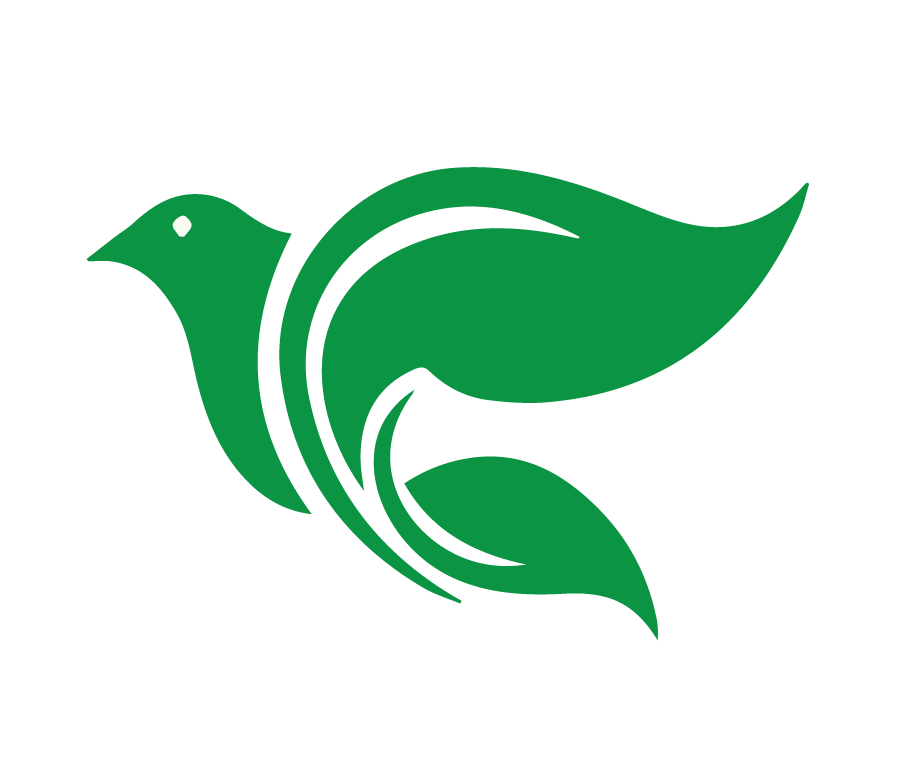 Un Estímulo de Martín Lutero
¿Qué les llama la atención de las palabras de Martín Lutero sobre la justificación?
[Speaker Notes: Esta es una actividad corta, que solo busca animar a los estudiantes y concluir la sección de entrada del estudio de la justificación. Está bien que solo respondan uno o dos estudiantes.]
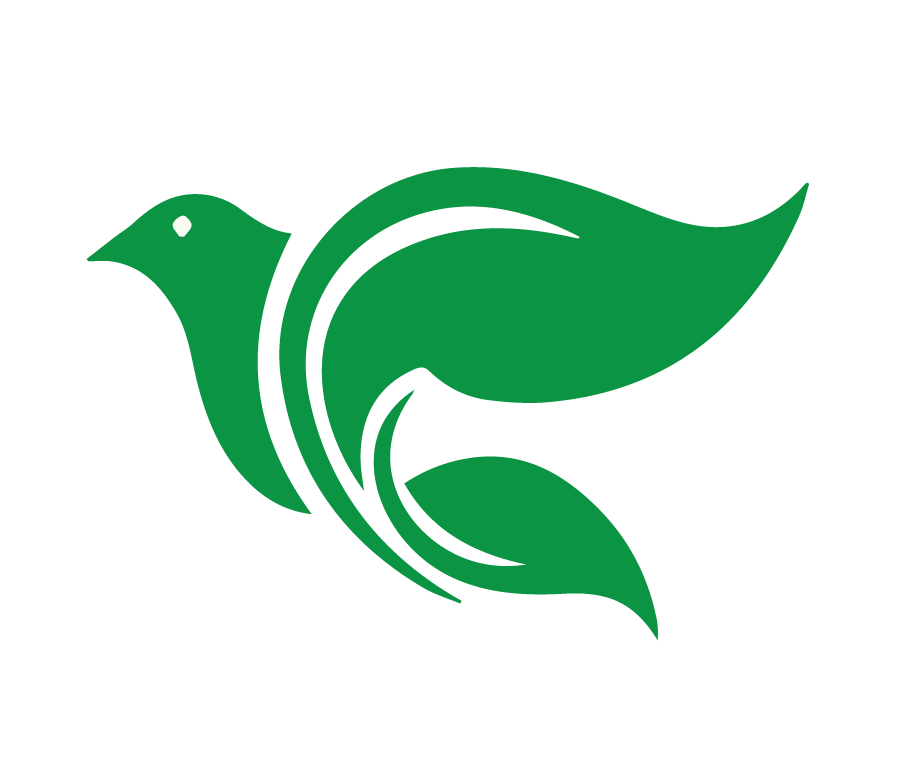 Un Estímulo de Martín Lutero
“Si perdemos la doctrina de la justificación, perdemos simplemente todo. Por eso, lo más necesario e importante es que enseñemos y repitamos esta doctrina diariamente, como dice Moisés acerca de su Ley (Deut. 6:7). Porque no se puede comprender ni retener lo suficiente o en demasía. De hecho, aunque la instemos y la inculquemos vigorosamente, nadie la comprende perfectamente ni la cree con todo su corazón. ¡Así de frágil es nuestra carne y tan desobediente a nuestro espíritu!”
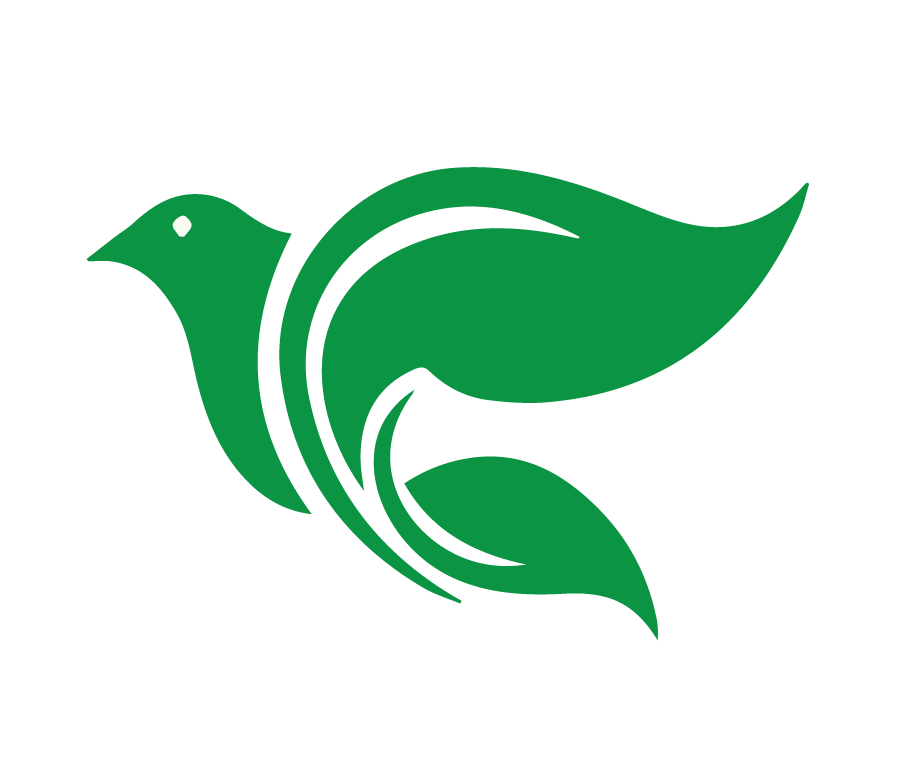 Definamos la Palabra
Ahora que hemos visto bastante información sobre la justificación, explícala con tus propias palabras. Luego, escribiremos una definición juntos.
[Speaker Notes: Dependiendo del tiempo disponible, esta actividad podría iniciarse en grupos de trabajo de Zoom. Los estudiantes pueden discutir sobre la justificación en grupo y luego definir la palabra en la plenaria.
La definición y las ideas pueden variar ligeramente, pero asegúrate de que se mencionen los siguientes elementos:
Dios declaró inocente a todo el mundo cuando Cristo murió.
Somos perdonados por los méritos de Jesús.
Eso es gratuito.
La justificación es el tema central de la Biblia.
Estamos conectados con ese perdón a través de la fe.
Todas las personas necesitan ese regalo de Dios.]
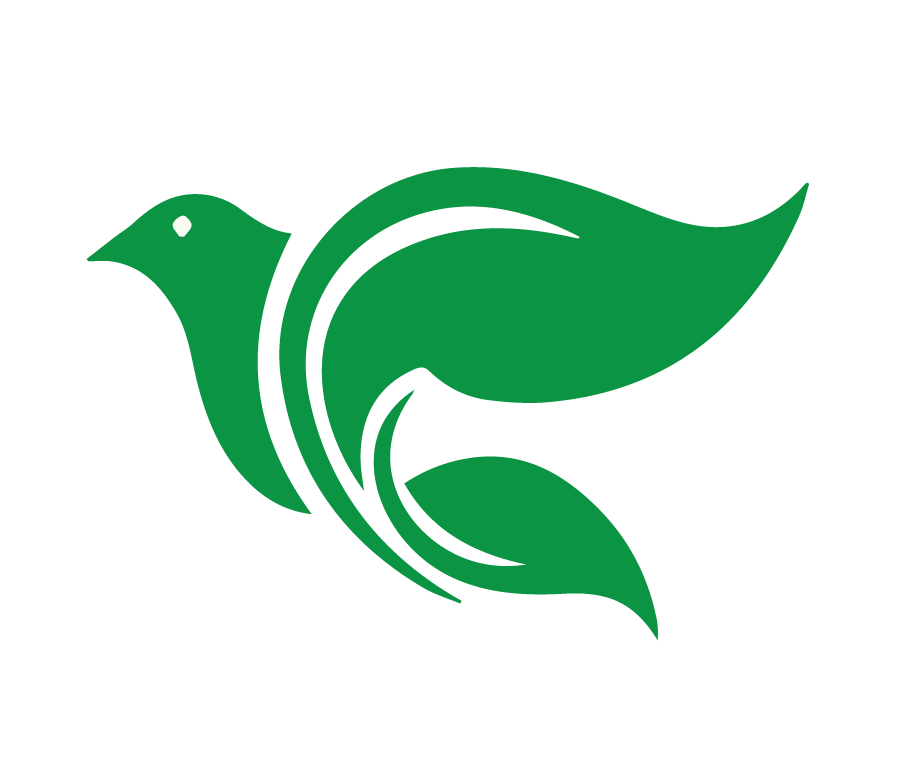 La Justificación y la Interpretación
Dado que la justificación es el tema central de la Biblia, ¿cómo nos ayuda este principio a entender e interpretar mejor los textos bíblicos difíciles?

Leamos Mateo 25:31-36. Al principio, este texto parece promover una doctrina de salvación por obras. ¿Cómo nos ayuda la doctrina de la justificación a entender este pasaje correctamente?
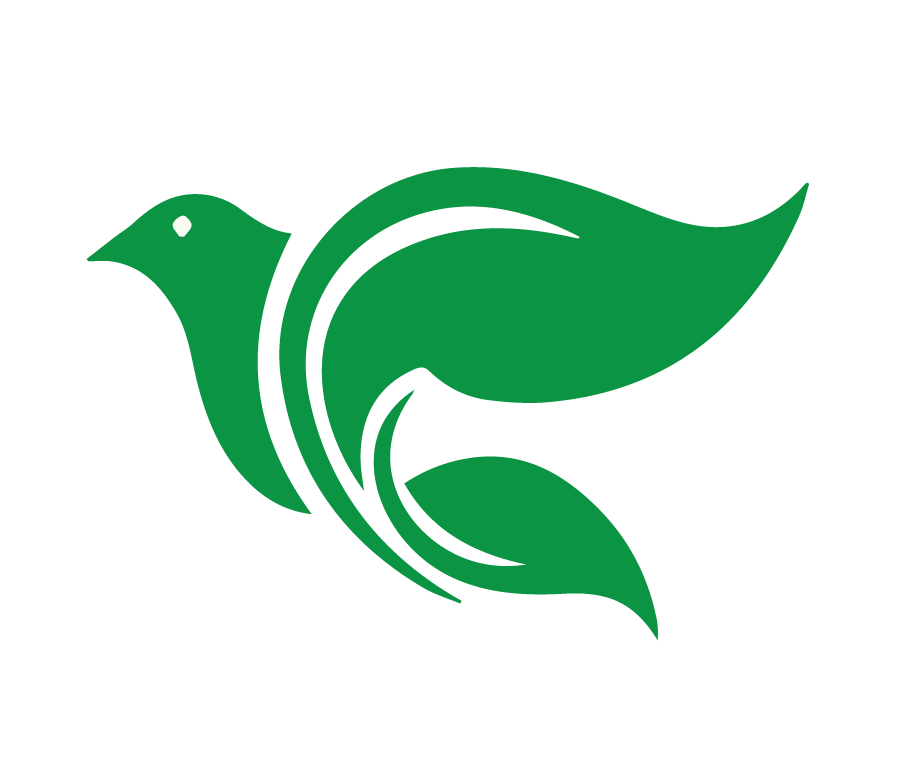 La Justificación y la Interpretación
31 »Cuando el Hijo del Hombre venga en su gloria, y todos los santos ángeles con él, se sentará en su trono de gloria, 32 y todas las naciones serán reunidas ante él. Entonces él apartará a los unos de los otros, como aparta el pastor a las ovejas de los cabritos. 33 Pondrá las ovejas a su derecha, y los cabritos a su izquierda, 34 y entonces el Rey dirá a los de su derecha: “Vengan, benditos de mi Padre, y hereden el reino preparado para ustedes desde la fundación del mundo.
[Speaker Notes: Si los estudiantes necesitan ayuda para iniciar la conversación, haz preguntas como ¿qué palabras nos hacen pensar que esta sección enseña la salvación por obras? y ¿qué palabras del texto nos dan la pista de que este texto de todas maneras asume la salvación por gracia?
A continuación, algunos puntos que convendría destacar:
Como hemos visto esta semana, la Biblia está centrada en Cristo y la justificación es el mensaje principal.
Podemos acercarnos a los textos esperando escuchar el mismo mensaje. La Biblia no se contradice.
“Ovejas y cabritos”. Esas son identidades que el pueblo (creyentes e incrédulos) ya tiene. Dios nos convierte en ovejas que, a su vez, hacen buenas obras. Es similar a la comparación de un buen árbol que produce buenos frutos.
Fíjate en la palabra “hereden” en el versículo 34. Una herencia es un regalo que recibimos. No trabajamos para conseguirla. El concepto de herencia es la base de este texto y se conecta perfectamente con la justificación, que tampoco ganamos.]
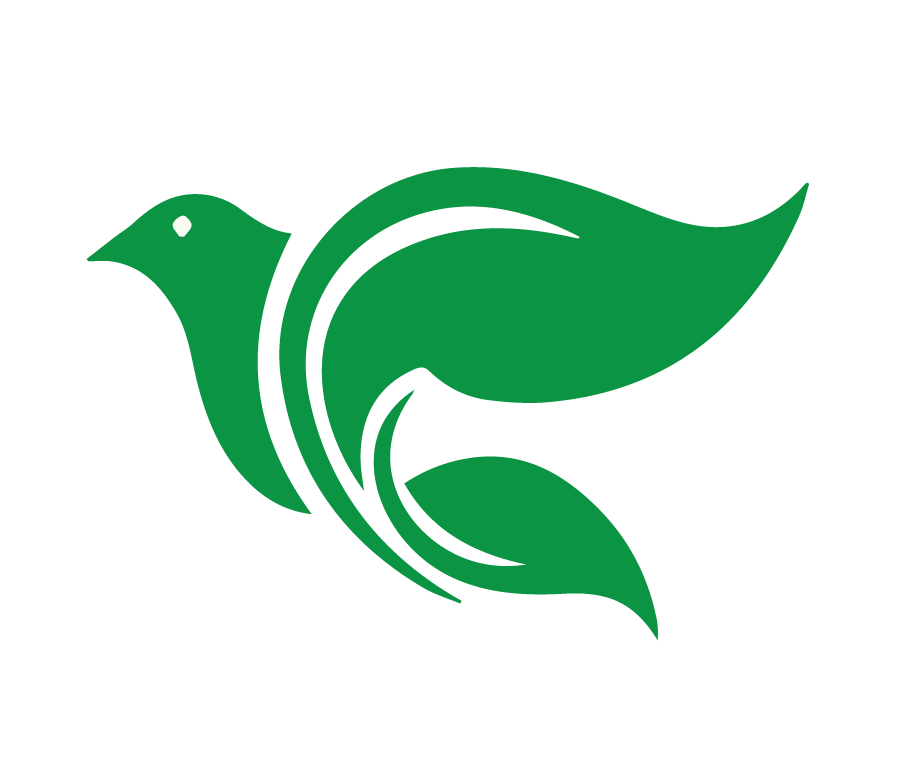 La Justificación y la Interpretación
35 Porque tuve hambre, y ustedes me dieron de comer; tuve sed, y me dieron de beber; fui forastero, y me recibieron; 36 estuve desnudo, y me cubrieron; estuve enfermo, y me visitaron; estuve en la cárcel, y vinieron a visitarme.”
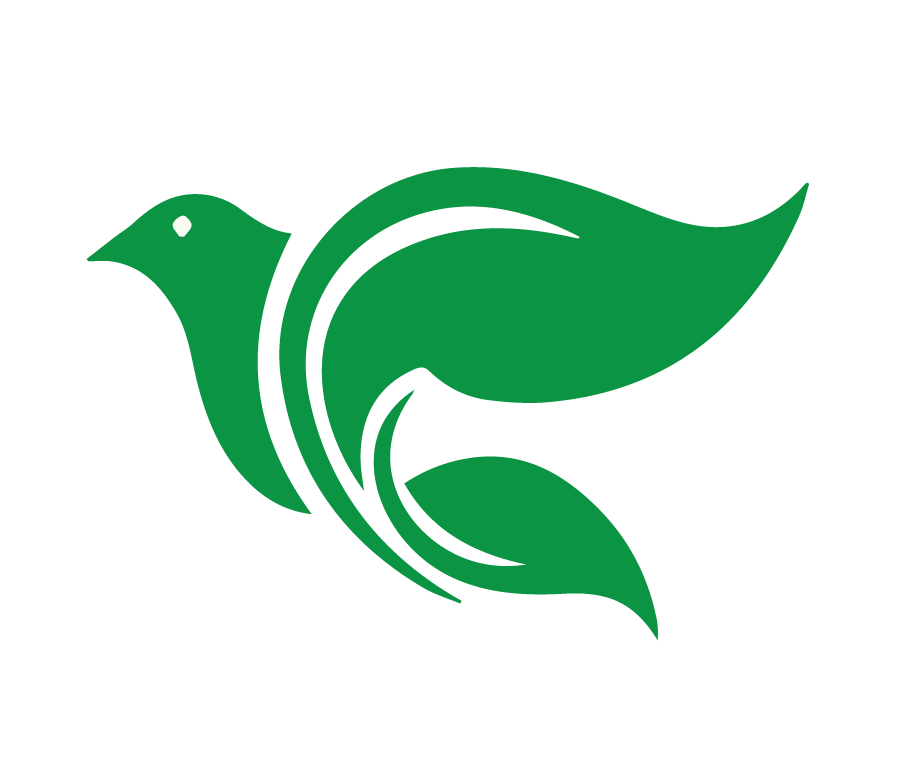 Bendición
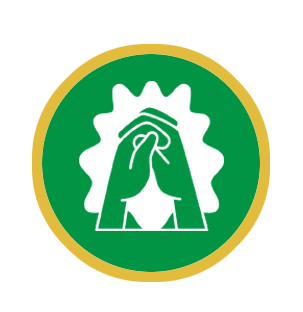 El Señor te bendiga y te guarde. Haga el Señor resplandecer su rostro sobre ti y tenga de ti misericordia. Vuelve el Señor su rostro a ti, y te conceda la paz. Amén. (Números 6:24-26)
[Speaker Notes: Compartir la oración de clausura o la bendición
Despedida]